EOSC portal
What’s next?

Content update: 24-01-2019
EOSC Launch | Vienna, Austria | 23 November, 2018
A gateway to EOSC resources
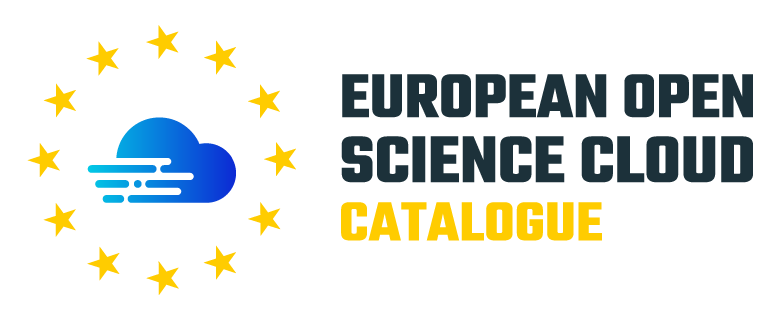 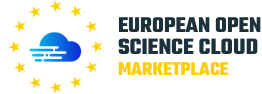 How to put the researcher in the center?
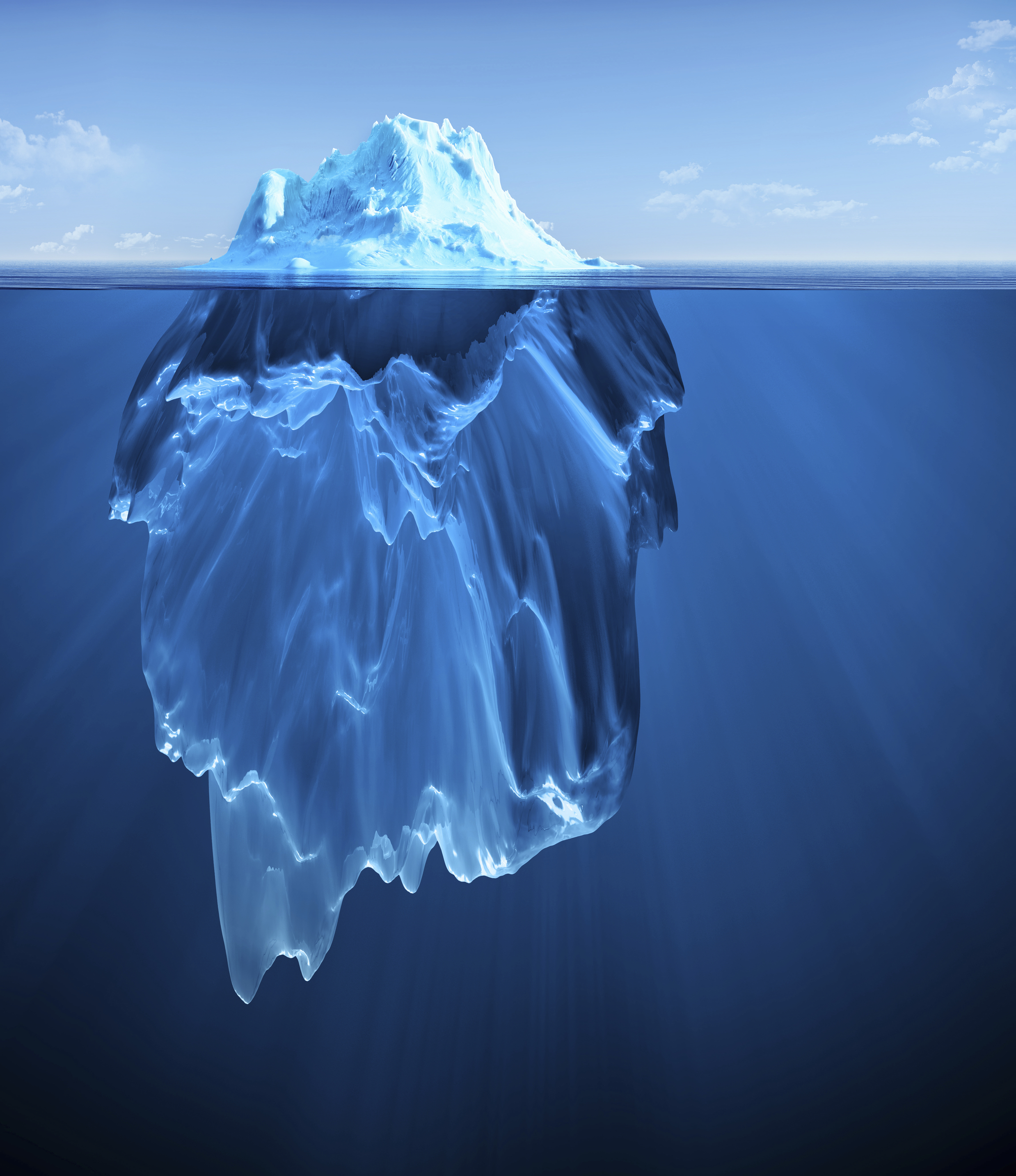 How to hide the complexity? 
Low barrier to entry
How to comply to EOSC Rules of Participation?
How to make services easily discoverable?
Faciliate interdisciplinarity
What are the processes for the onboarding? What support?
How to provide a 3600 view of research? 
Data, publications, code, instruments, …
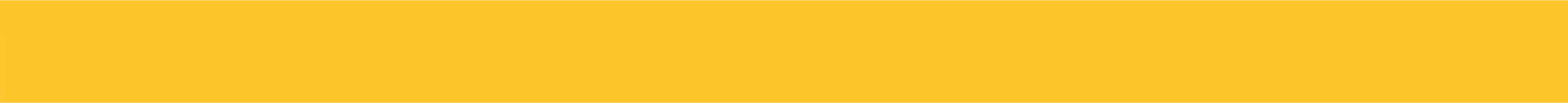 EOSC Launch | Vienna, Austria | 23 November, 2018
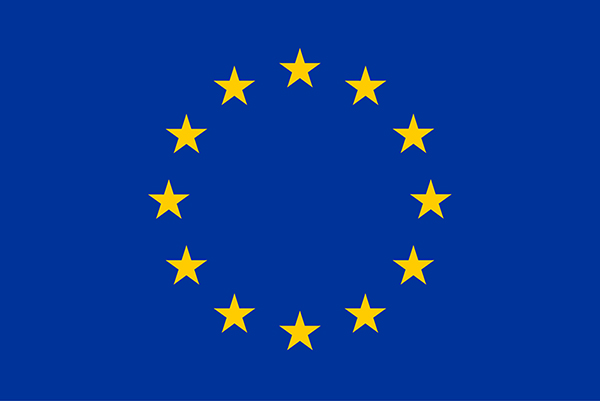 A journey
we need to
take together
EOSC Launch | Vienna, Austria | 23 November, 2018
EOSC portal: Open invitation to all
Share news, information and events
Learn from “in practice” stories by others 
Expose use cases and enhance own visibility
Register services and resources
Become fully embedded in EOSC

Open Science - Open Dialogue
EOSC Portal: www.eosc-portal.eu
EOSC Launch | Vienna, Austria | 23 November, 2018
[Speaker Notes: Gradual improvements]
Actions
Define long-term vision  collect requirements from users and providers
Revise business functions and service design in relationship to services at different integration level and maturity level
Revise user journey
Integrated at different levels and with different status of support and maturity
Role and support of governance in this process?
Harmonize/Revise rules of participation and the onboarding process, provide EOSC-branded documentation
Discuss EB role in supervising EOSC portal contact and provide guidance  EOSC service ownership
Thank you!
www.eosc-portal.eu
EOSC Launch Event | Vienna | 23rd Nov 2018